Vysoká škola technická a ekonomická
Ústav technicko-technologický
MOŽNOSTI ŘEŠENÍ NEDOSTATKU 
PARKOVACÍCH MÍST PRO NÁKL. AUTOMOBILY

 SILNICE I/3 (Č. BUDĚJOVICE – ST. HRANICE S RAKOUSKEM)
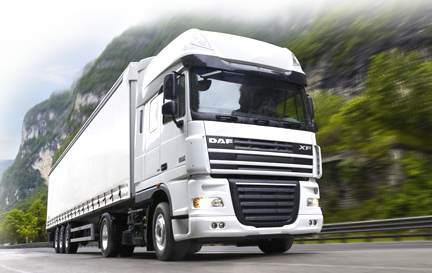 Autor práce:     Mgr. Andrea Honzová


Vedoucí práce:  doc. Ing. Ján Ližbetin, PhD.
Oponent práce: doc. Ing. Rudolf Kampf, CSc.
2016 / 2017
MOTIVACE A DŮVODY K ŘEŠENÍ DANÉHO PROBLÉMU
Osobní zkušenost spolujezdce v kabině NA

Sdílená zkušenost zákazníků „řidičů na trase“

Aktuálnost neřešeného tématu

České „ticho po pěšině“
CÍL PRÁCE
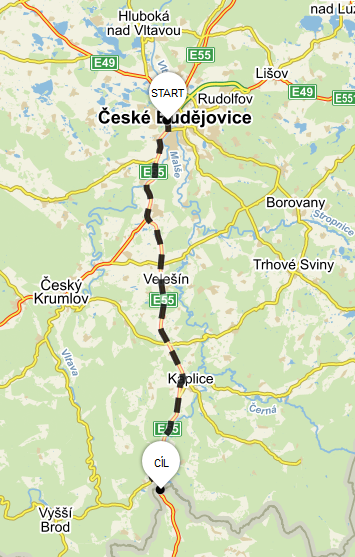 Praktický návrh zvýšení kapacity parkovacích míst pro nákladní automobily v dané lokalitě, tj. 

	na trase České Budějovice – státní hranice s Rakouskem
KLÍČOVÁ HYPOTÉZA
Nedostatek parkovacích míst pro nákladní vozidla na trase České Budějovice – státní hranice s Rakouskem
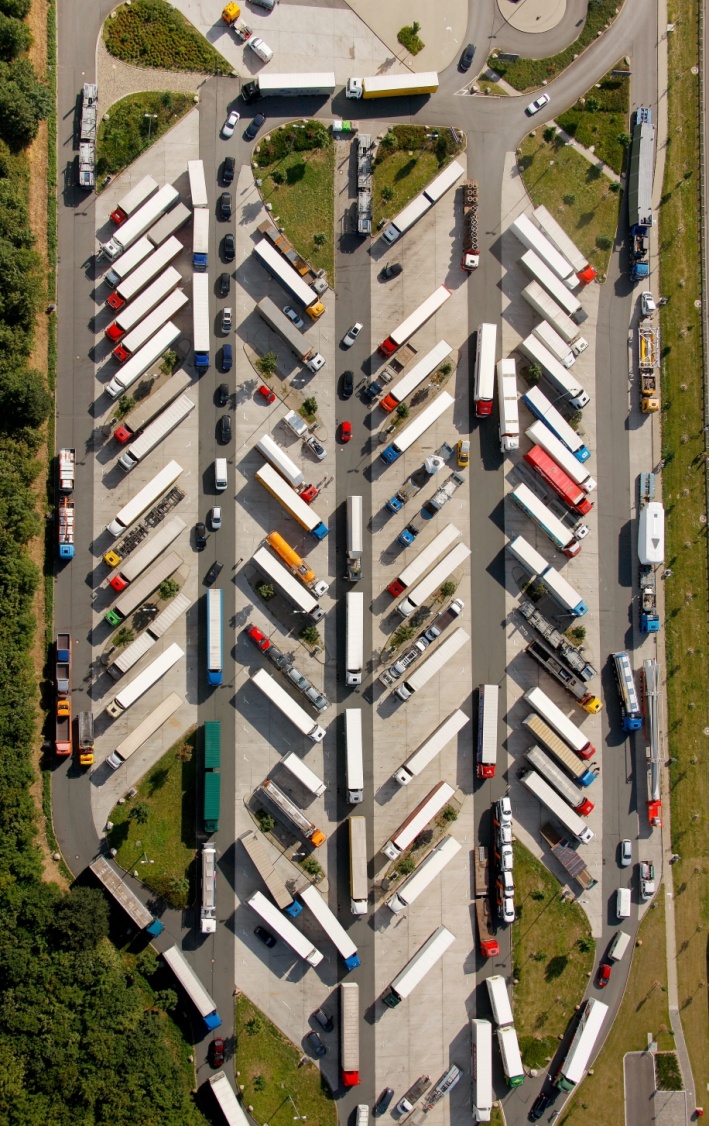 POUŽITÉ METODY
Analýza současného stavu parkovacích možností – oficiálních a zejména neoficiálních ploch

Vlastní výzkum: radarové měření dopravní intenzity a ruční sčítání vozidel

Použití výsledků dalších
	již provedených měření 

Konzultace s odpovědnými subjekty
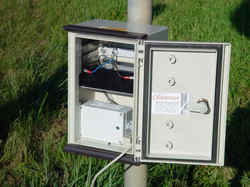 KLÍČOVÝ ÚSEK
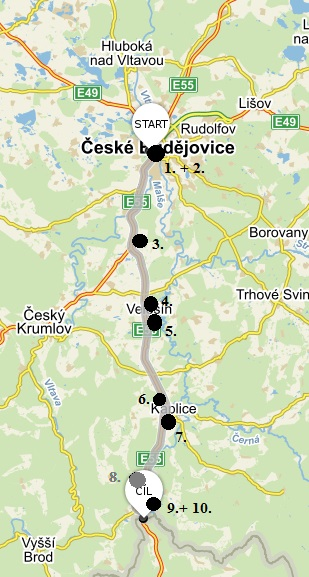 ČESKÉ BUDĚJOVICE –  
ST. HRANICE S RAKOUSKEM

délka úseku cca. 41 km 

část mezinárodní silnice E55

počet oficiálních parkovacích ploch: 2 (50 parkovacích míst)

počet neoficiálních parkovacích ploch: 7 
	(30-35 park. míst)
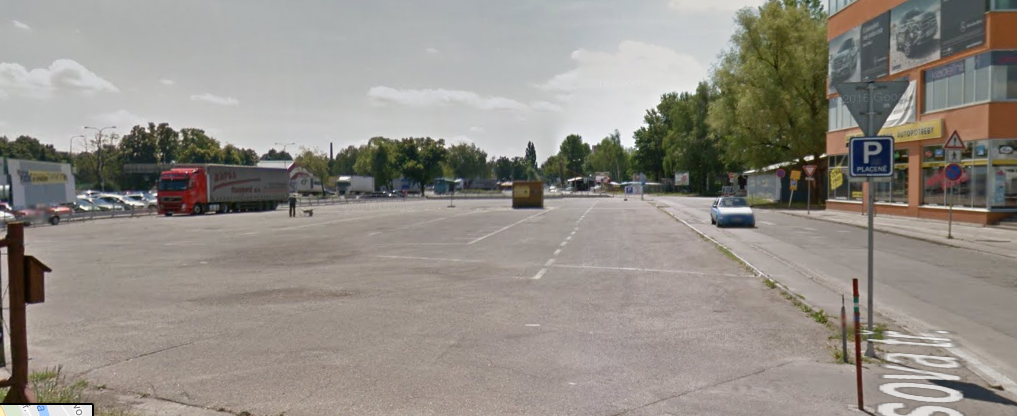 2 x České Budějovice – 
ul. Husova / Na Dlouhé louce 
( 1. + 2.)
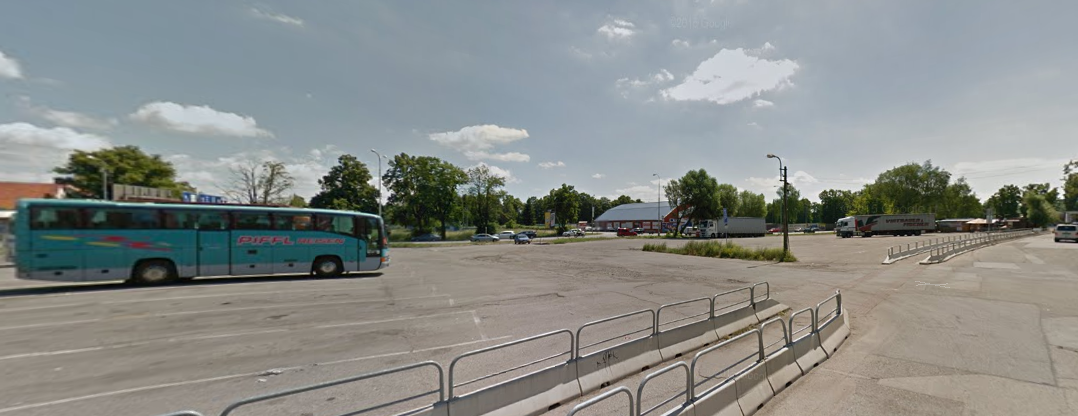 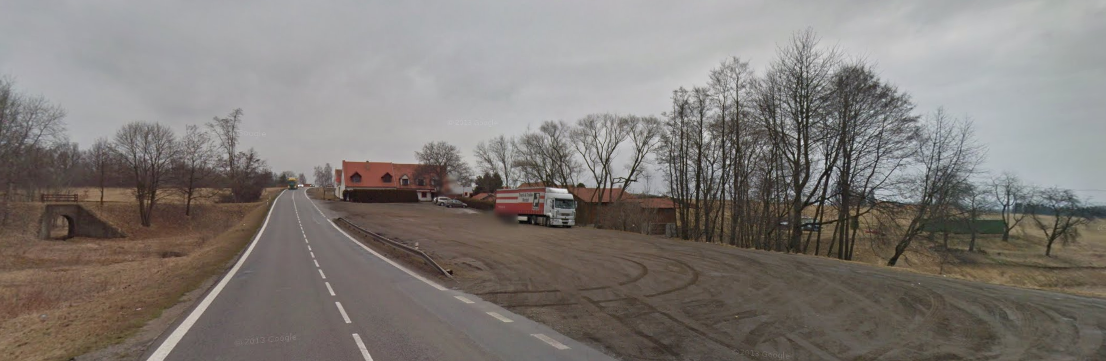 LP Holkov (4.)
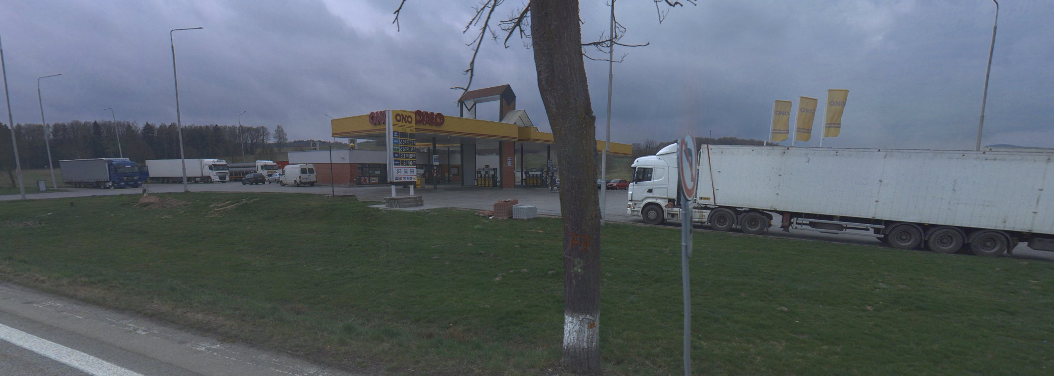 Tank Ono Dolní Dvořiště (10.)
IDENTIFIKACE OPTIMÁLNÍHO UMÍSTĚNÍ ODPOČÍVKY
v úvahu 2 místa: Bukovec a Velešín
 po konzultacích se subjekty→ volba oblasti: Velešín a okolí
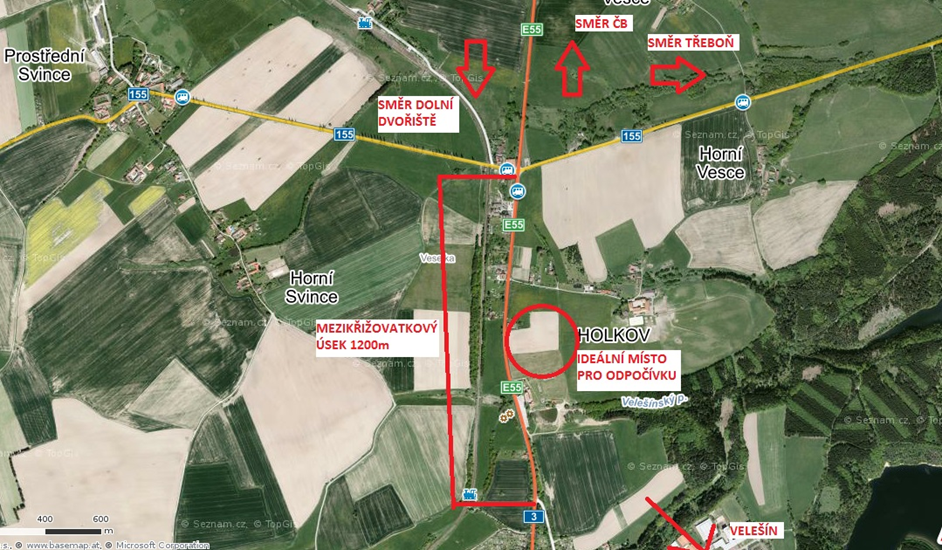 MĚSTO VELEŠÍN A OKOLÍ
NÁVRH DISPOZIC PARKOVACÍ PLOCHY:
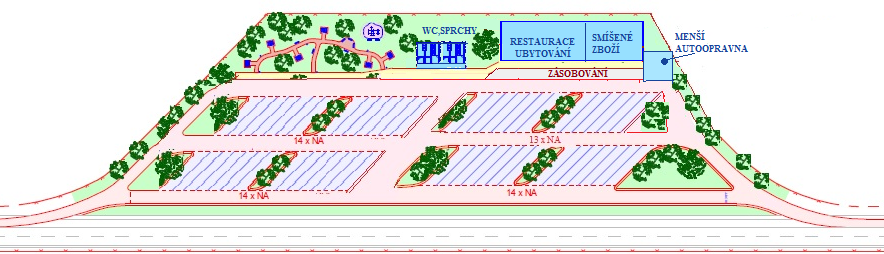 55 park. míst pro NA
HRUBÝ ROZPOČET PRO STAVBU 
ODPOČÍVKY
NĚKOLIK SLOV NA ZÁVĚR:
Optimistické řešení do budoucna: 
	DÁLNICE D3 vč. odpočívek (Chotýčany, Suchdol + plánované meziodpočívky)


DŮLEŽITÁ JE SPOLUPRÁCE: 
	MDČR, ŘSD ČR, KÚ JK, místní samospráv, ČESMAD, lokálních autodopravců, dalších soukromých subjektů aj.
DĚKUJI ZA POZORNOST!
„…chybné parkování vlastně neexistuje, existují jen dobří a špatní řidiči, stejně jako dobrá a špatná parkovací místa….!“
DOPLŇUJÍCÍ OTÁZKA VEDOUCÍHO PRÁCE
„Jak jste využili výsledky zjišťování intenzity dopravy při řešení vlastního návrhu?“
doc. Ing. Ján Ližbetin, PhD.
DOPLŇUJÍCÍ OTÁZKY OPONENTA PRÁCE
1.  „Zlepší se situace v budoucnosti pro parkování nákladních automobilů?

2.   Má nedostatek parkovacích míst také vliv na nehodovost v silniční dopravě?“
doc. Ing. Rudolf Kampf, CSc.
PROGNÓZA INTENZITY DOPRAVY TĚŽKÝCH VOZIDEL 2010-2025
Zvýšení prognózy intenzity mezi lety 2010 a 2025 
o cca. 50% !!
NEHODOVOST NA
nejčastější příčiny  všech DN: nepřizpůsobení jízdy povrchu vozovky, nedodržení bezpečné vzdálenosti, ztráta pozornosti, nevěnování se jízdě
zdroj: www.jdvm.cz